Культура в годы Великой Отечественной войны
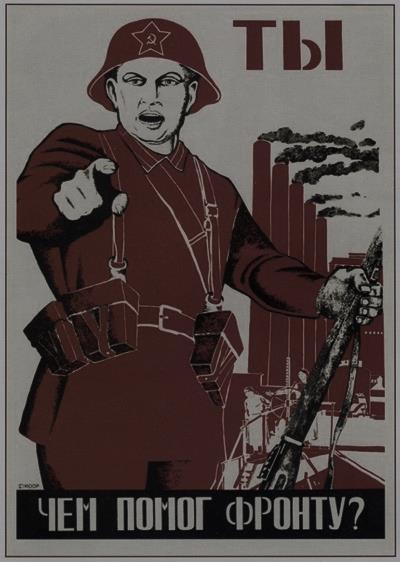 Агитационные плакаты
Плакат был одним из самых важных жанров советского изобразительного искусства в годы Великой Отечественной войны. Плакаты были наглядным пособием для разъяснения отношения советской власти к событиям на фронте в доступной для большинства форме. Они воздействовали на сознание людей с целью побуждения к чему-либо. Выпускали плакаты в Москве, Ленинграде, Саратове, Томске, Челябинске и других городах.
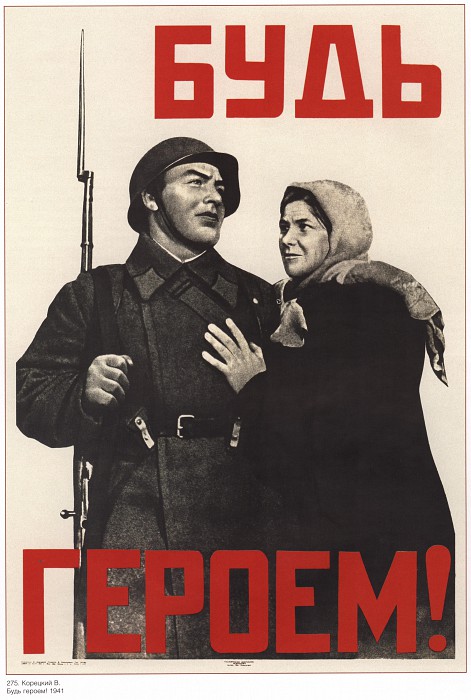 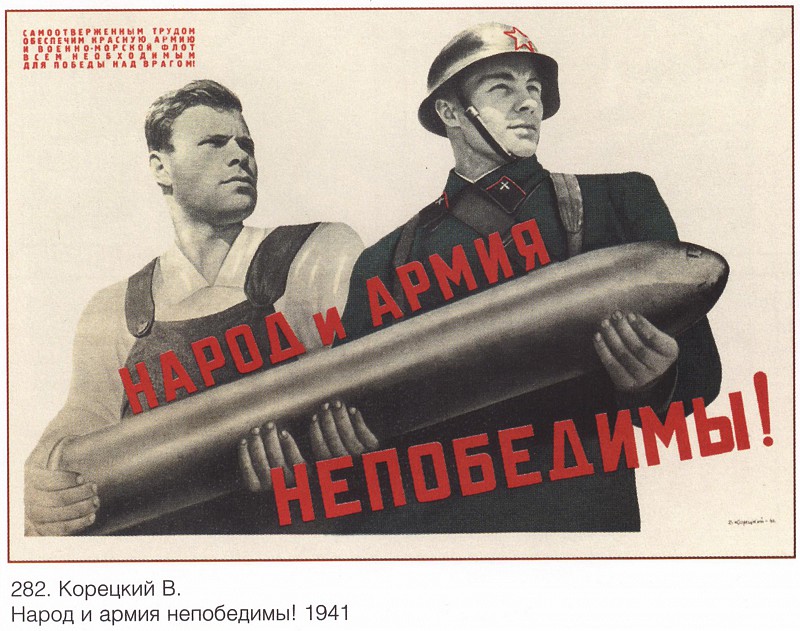 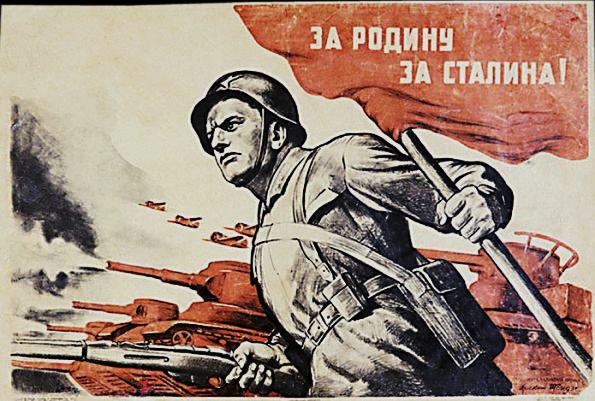 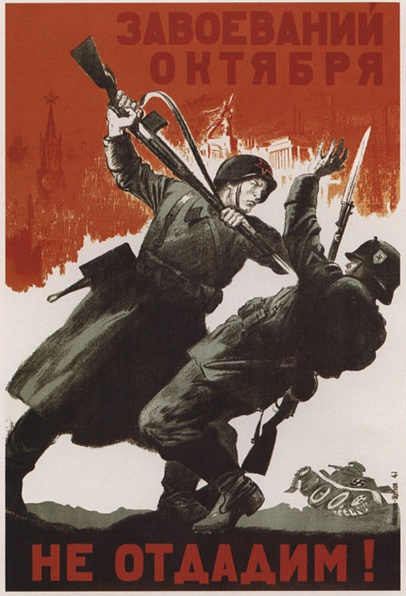 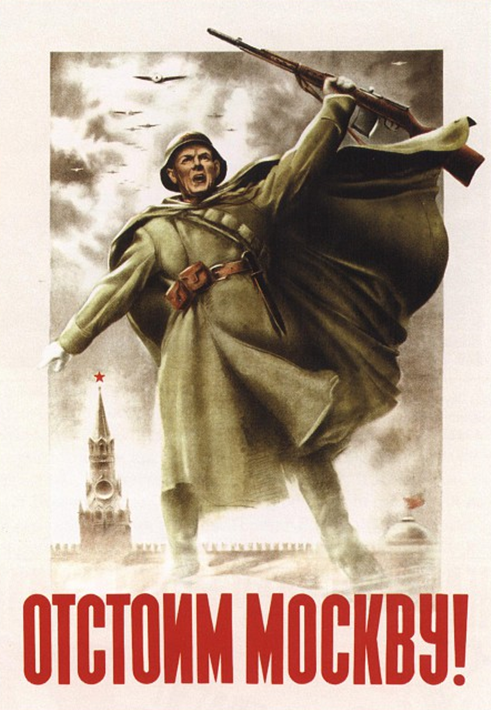 Писатели стремились помочь своему народу выстоять под тяжелым бременем войны и поддержать воинский дух солдат. 
Писали произведения о самопожертвовании, мечтах о победе, ненависти к врагу, любви к Родине.Стихи публиковались центральной и фронтовой печатью, транслировались по радио, звучали с импровизированных сцен на фронте и в тылу.
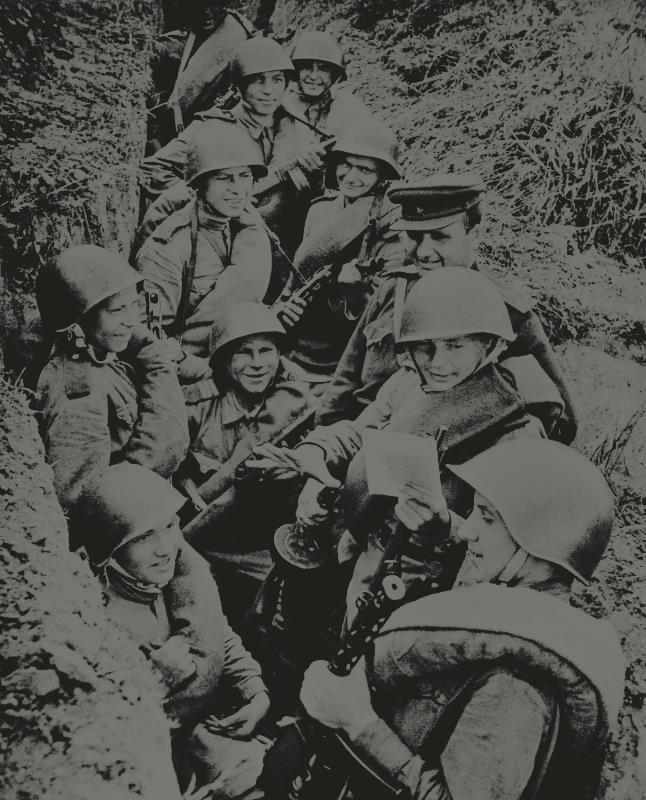 Литература
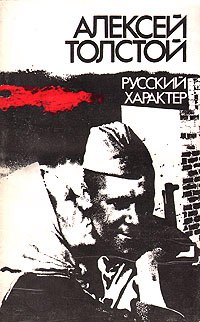 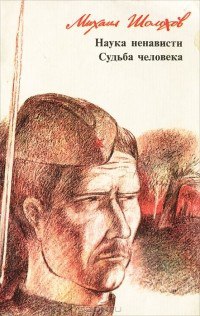 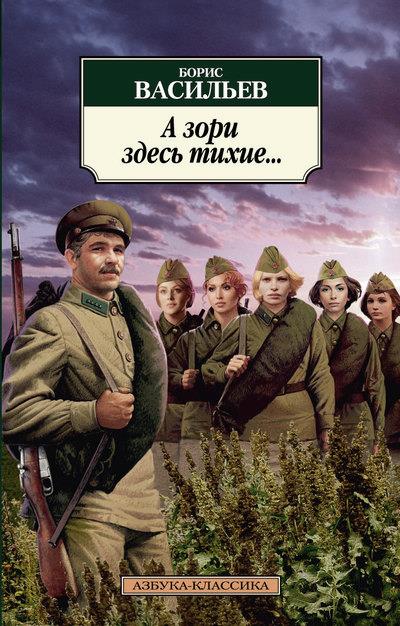 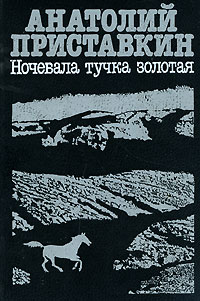 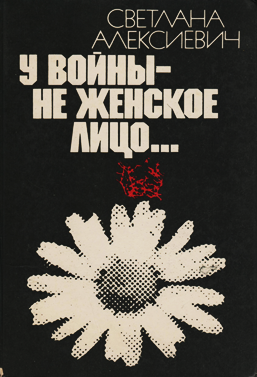 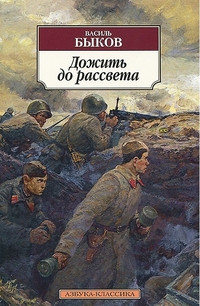 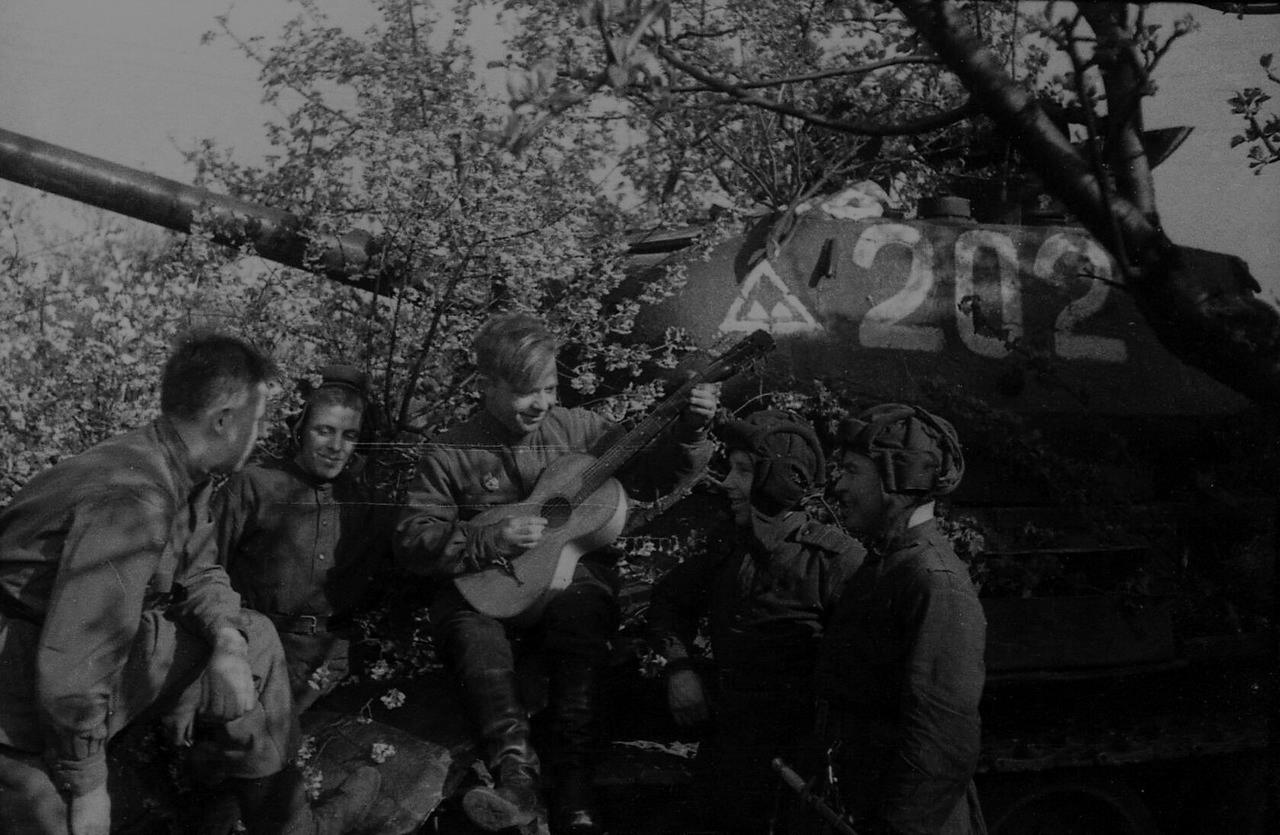 Музыка
Музыка, так же как и литература подбадривала и вдохновляла и солдат, и тружеников тыла. В городах  Урала и Сибири, куда эвакуировали исполнительные коллективы и музыкальные училища, музыкальная жизнь стала более интенсивной. В Ташкенте провела военные годы Ленинградская консерватория, в Киргизии — Государственный симфонический оркестр СССР, в Перми — Ленинградский театр оперы и балета имени С. М. Кирова. Остальные города слушали песни по радио.
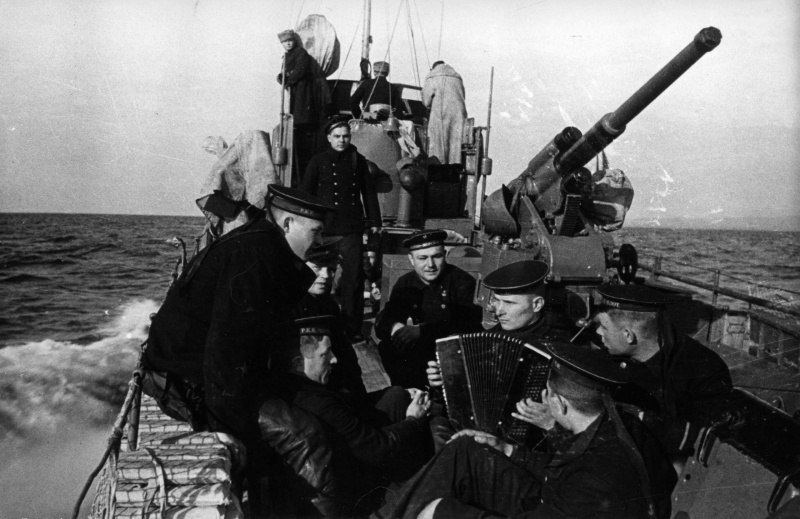 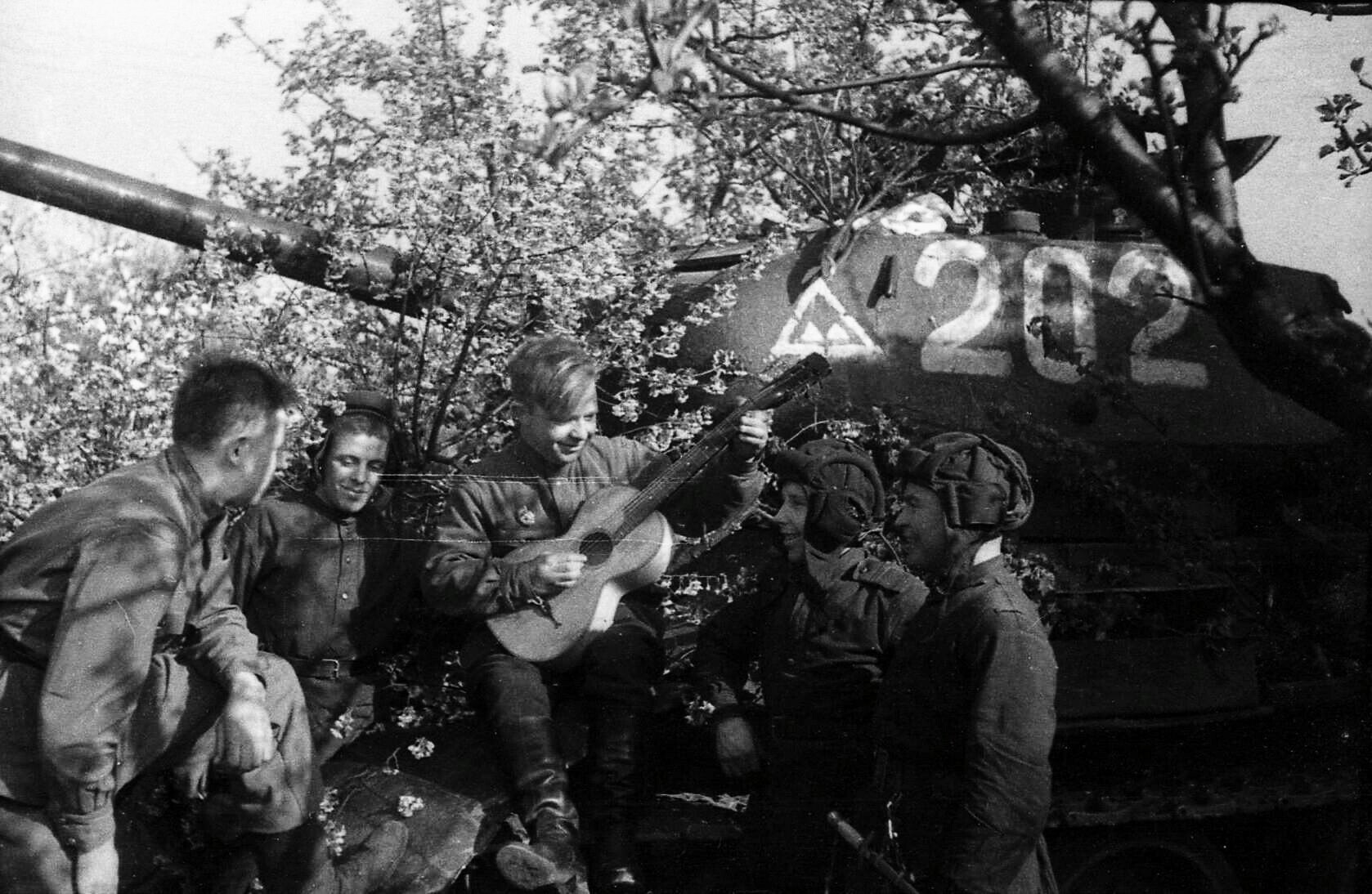 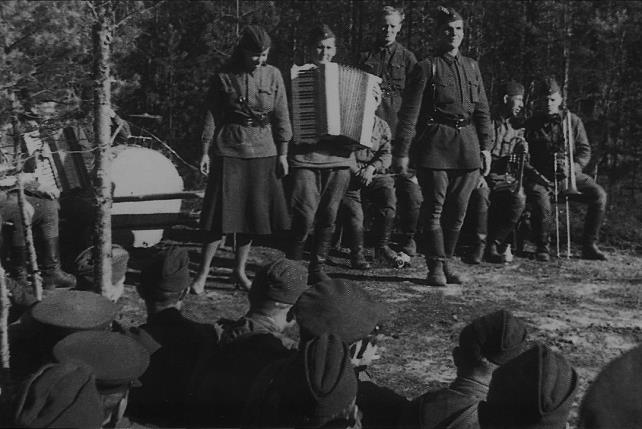 Фронтовые выступления
Фронтовые бригады - 
профессиональные театральные коллективы в годы Великой Отечественной войны, выезжавшие с представлениями в части РККА и в военизированные учреждения в тылу. Не было ни одной части, где бы ни побывали фронтовые театры и бригады. Всего работало около 4 тысяч фронтовых бригад, в которых принимали участие 42 тысячи актёров.
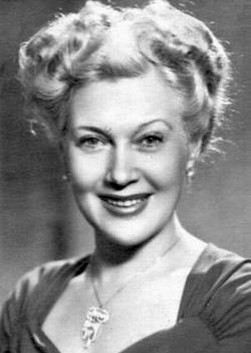 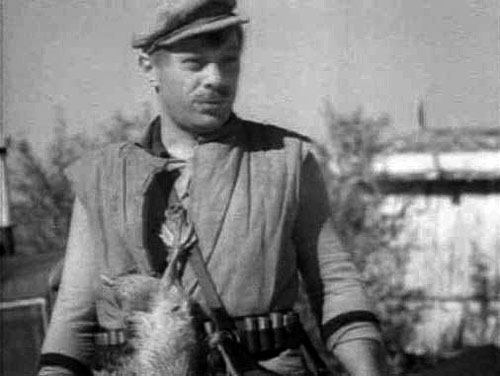 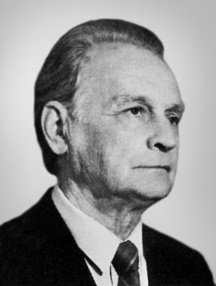 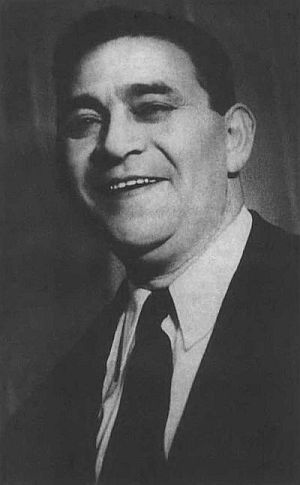 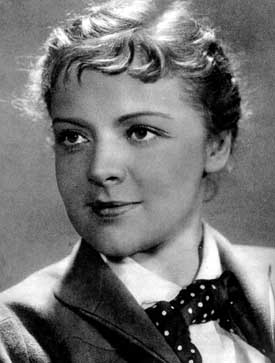 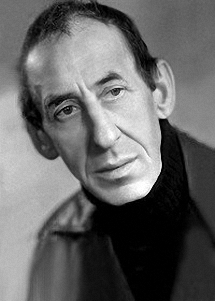 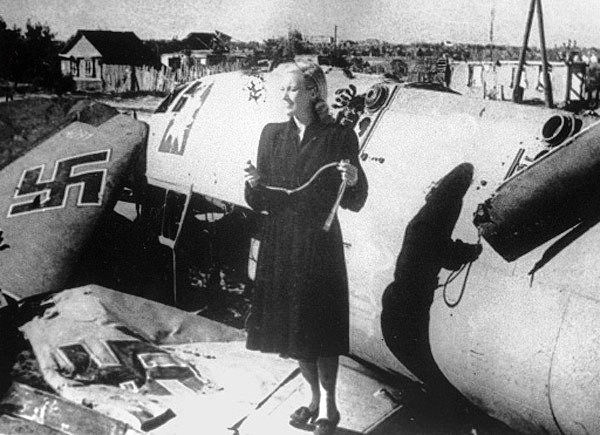 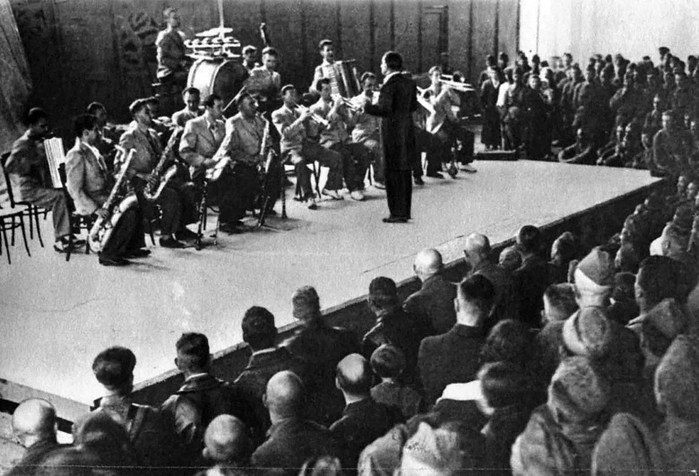 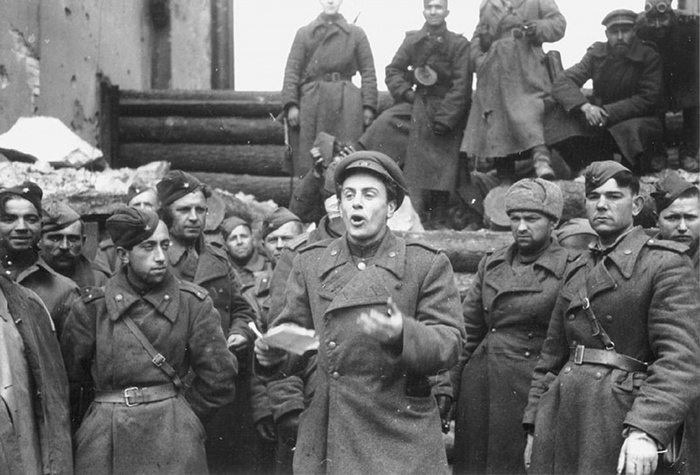